RUANG VEKTOR REAL
Kania Evita Dewi
Definisi
Vektor adalah besaran yang mempunyai arah.
Notasi:



Notasi panjang vektor:
Vektor satuan  Vektor dengan panjang atau norm     
                             sama dengan satu
Operasi vektor
Penjumlahan antar vektor
Misalkan
dan
adalah vektor – vektor
yang   berada   di  ruang   yang sama,
maka vektor
didefinisikan
Operasi Vektor 2
Perkalian vektor
Perkalian dengan skalar
Perkalian vektor
dengan skalar k,
didefinisikan sebagai vektor yang panjangnya k  kali
 panjang vektor      dengan arah
Jika k > 0  searah dengan 
Jika k < 0  berlawanan arah dengan
Ruang Vektor
Misalkan
dan
V dikatakan Ruang Vektor jika terpenuhi aksioma:
LATIHAN
Misal V=R2 adalah himpunan vektor-vektor yang didefinisikan sebagai berikut
dan
Misal
dengan penambahan matriks dan perkalian skalar
SUBRUANG
Jika S adalah himpunan bagian tidak kosong dari suatu ruang vektor V dan S memenuhi syarat-syarat berikut ini maka berlaku:
a)
Untuk sebarang skalar k
jika
b)
jika
Maka S disebut subruang dari V
LATIHAN
Cek apakah himpunan berikut subruang.
Semua vektor yang berbentuk 



Matriks 
	
Semua vektor yang berbentuk
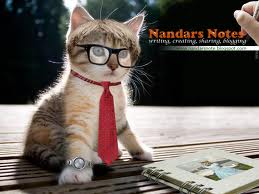 Ada Pertanyaan?